手工披薩
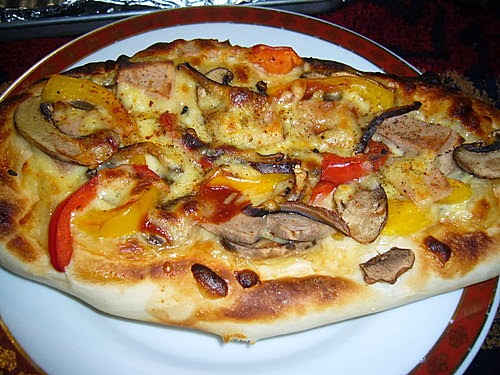 酵母發酵:融入溫水中，攪拌均勻，放約5分鐘
將麵粉等乾性材料倒入盆中
將酵母水等濕性材料(除橄欖油外)分次倒入麵粉中
先用筷子拌，最後再以手搓揉成糰
先攤平倒入橄欖油，再揉不斷壓揉至麵團有筋性，光亮不黏手為止-三光
把麵糰放入盆中，封上包鮮膜，避免接觸空氣，靜置
麵糰變成胖胖，完全發酵
再拿至工作檯搓揉一下，分成6~7大塊
桿成烤盤大小，用牙籤在餅皮上搓洞，再餅皮上鋪上材料就烤送至烤箱內
美味的披薩完成了!